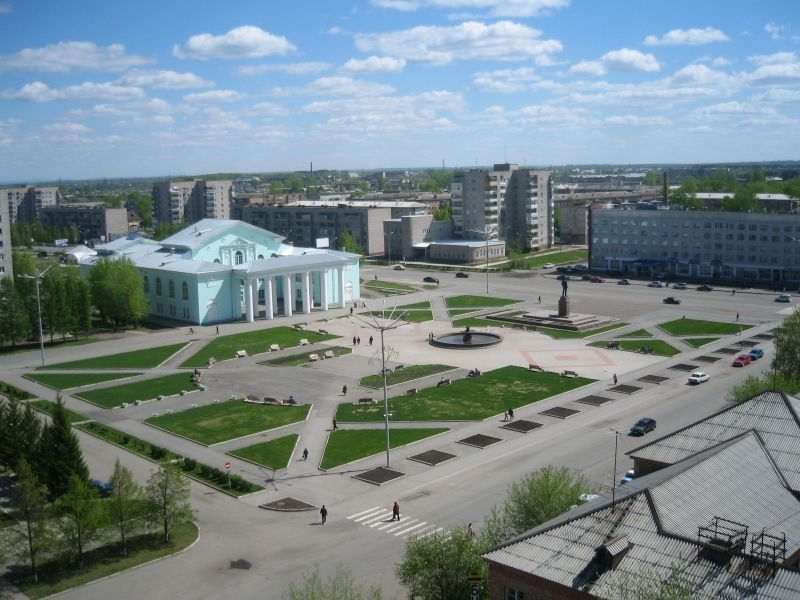 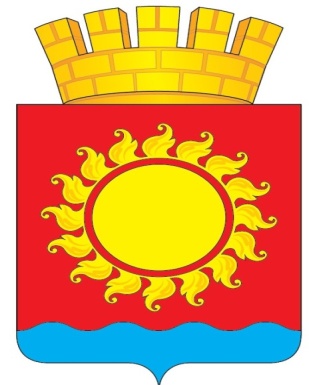 ПРОЕКТ бюджета города Назарово на 2020 год иплановый период 2021-2022 гг.
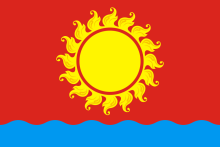 Основа составления бюджета города Назарово на 2020 год и плановый период 2021-2022 гг.
Основные задачи бюджетного планирования
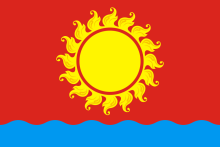 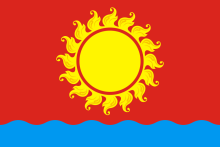 Основные параметры бюджета г. Назарово на 2020-2022гг.
млн. руб.
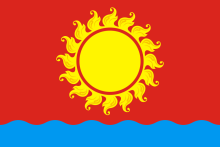 Доходы бюджета на 2020 год
Налоговые доходы-368,1 млн. рублей
Неналоговые доходы-22,9 млн. рублей
Дотации из краевого бюджета-204,9 млн. рублей
Субсидии и субвенции – 610,1 млн.рублей
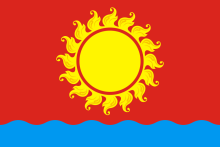 Структура собственных доходов бюджета на 2020 год
Расходы бюджета на 2019-2022 годы
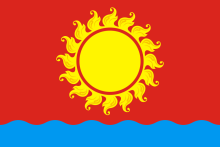 млн. руб.
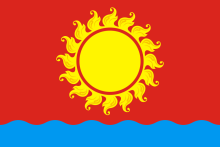 Прогноз расходов бюджета городского округа города Назарово на 2020 год и плановый период 2021-2022 годов рассчитан на основе базового объема расходов  бюджета 2019 года с учетом увеличения на принимаемые обязательства, в том числе:

-индексация расходов на оплату коммунальных услуг с 1 января 2020 года на 5,3%; 
-индексация расходов на приобретение продуктов для организации питания в муниципальных образовательных учреждениях с 1 января 2020 года на 3,9%;
-сохранение объемов расходов на осуществление прочих расходов на уровне 2019 года;
 -расходы на оплату труда работников бюджетной сферы края на 2020 год и плановый период 2021-2022 годов определены с учётом повышения уровня заработной платы работников бюджетной сферы края с 1 октября 2020 года на 3%.
Муниципальные программы  города Назарово
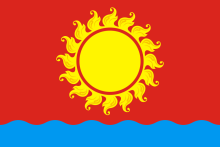 млн. руб.
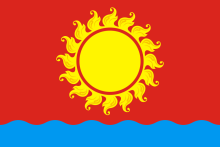 Муниципальные программы  города Назарово
Спасибо за внимание!
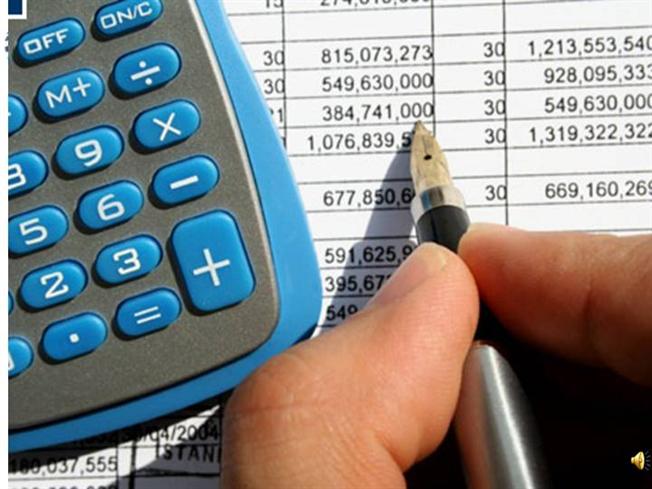